«Составим                               карту природы                                                       России»
Авторы:
Ахапкина Елена Александровна (МОУ гимназия им. А.Л. Кекина г.Ростов, учитель начальных классов),
Безносикова Светлана Яковлевна (МОУ ОШ №7 им. Адмирала Ф.Ф.Ушакова, учитель начальных классов),
Брежнева Дарья Аркадьевна (МОУ НШ п.Заволжье ЯМР, учитель),
Омельчук Оксана Владимировна (МОУ Леснополянская НШ им.К.Д.Ушинского, учитель начальных классов),
Попова Ирина Валерьевна (МОУ Дубковская СШ ЯМР, учитель),
Шалагинова Нина Александровна (МОУ Вышеславская ОШ, учитель начальных классов)
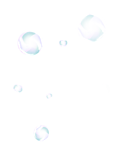 Предполагаемые результаты:

Личностные:
активно и аккуратно взаимодействует в группе
рассказывает правила бережного отношения к природе

Метапредметные:
составляет карту природы России, работает в группе
оценивает свою работу и работу одноклассников по заданным критериям

Предметные:
наносит на карту природные зоны
узнает и соотносит животных и растения по природным зонам
ЦЕЛЬ:

      Составление карты живой природы России используя знания о природных зонах, растениях и животных.
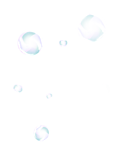 Результативность работы
Общий уровень достижения образовательного результата детьми (Ахапкина Е.А., Безносикова С.Я., Брежнева Д.А., Омельчук О.В., Попова И.В., Шалагинова Н.А.)

Работы детей (Ахапкина Е.А., Безносикова С.Я., Брежнева Д.А., Омельчук О.В., Попова И.В., Шалагинова Н.А.)

Анализ деятельности (Ахапкина Е.А., Безносикова С.Я., Брежнева Д.А., Омельчук О.В., Попова И.В., Шалагинова Н.А.)
Спасибо за внимание!